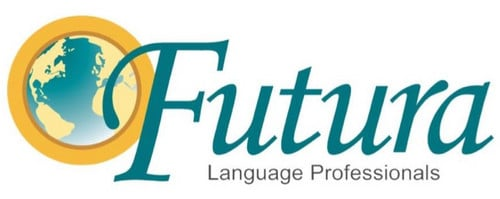 REFUERZO DE ESPAÑOL PARA PRINCIPIANTES
Beginner Spanish Boost
Summer Course. Day 1
¡A romper el hielo! Icebreaker
Please tell us:

¿Cómo te llamas? What is your name?
¿Cómo estás? How are you?
¿De dónde eres? Where are you from?
¿Qué te motivó a inscribirte a esta clase? What motivated you to join this class?
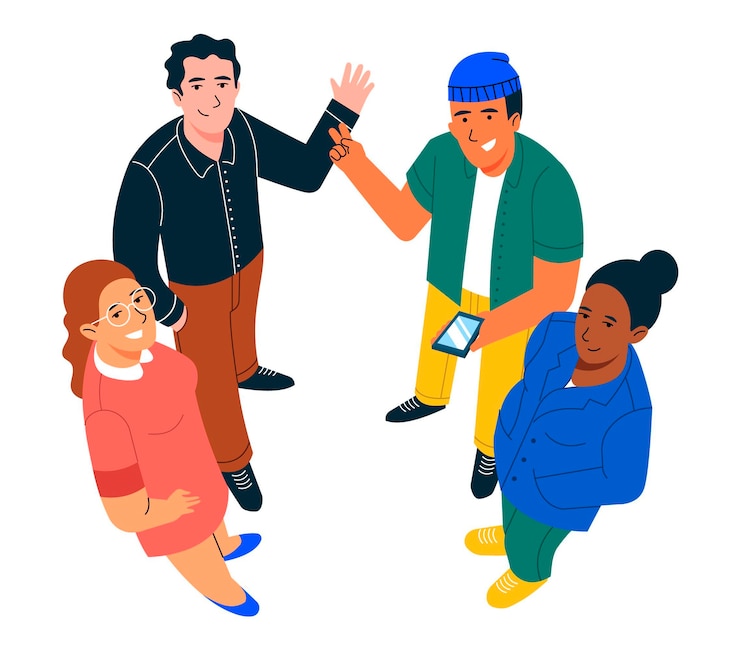 Me llamo_____.My name is_________.
Estoy________. (bien, mal, más o menos)
               I am ________. (good, bad, okay, so so)
Soy de _____. I am from ______.
Estoy en esta clase porque_____. I joined this class because___________.
¡A romper el hielo! Icebreaker
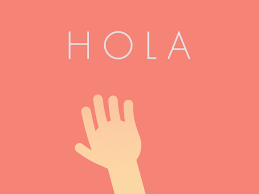 TÚ vs USTED
Tú (you informal)
Usted (you formal)
A person you know well
Family/Kids/Friends
People your same age
Authority figures
Show respect (your doctor, a priest, your boss, etc.)
People older than you
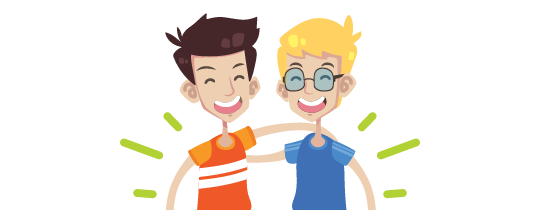 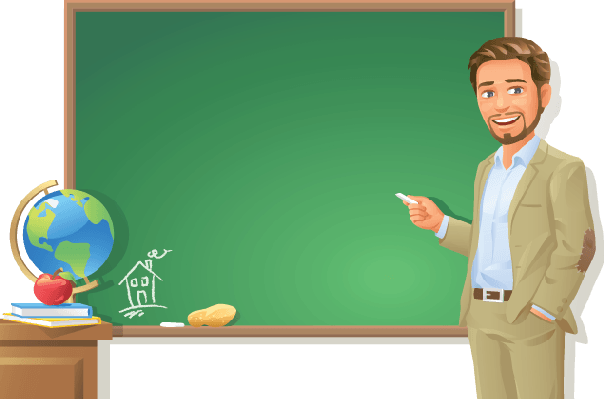 INTRODUCTORY QUESTIONS
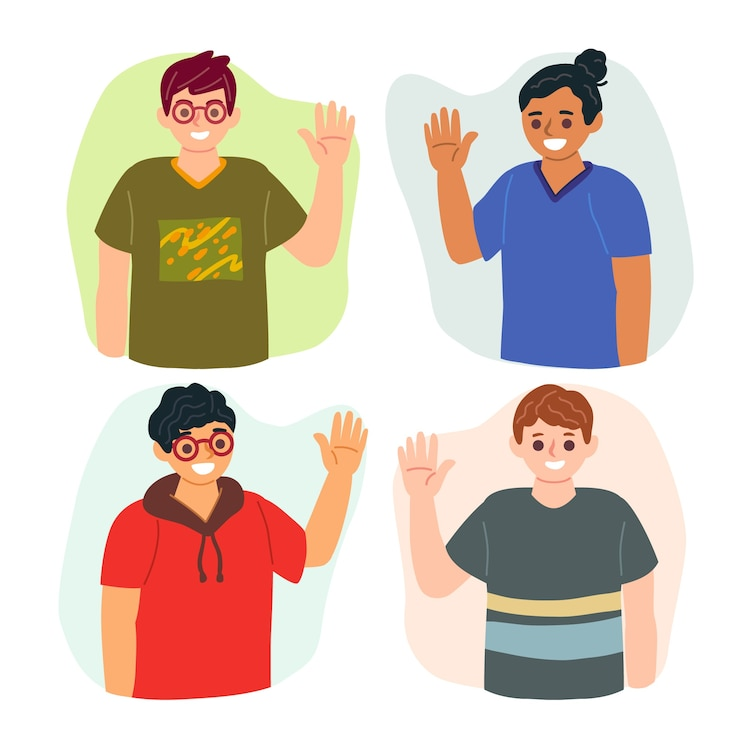 Estoy (bien, mal, más o menos).
I’m (fine, bad, more or less)

You can add gracias as a form of courtesy, especially if you are in a formal situation: 
Estoy bien, gracias.
I’m fine, thank you.
¿Qué tal?
How are you? (informal)

¿Cómo estás? 
How are you? (informal) 

¿Cómo está usted? 
How are you? (formal)
INTRODUCTORY QUESTIONS
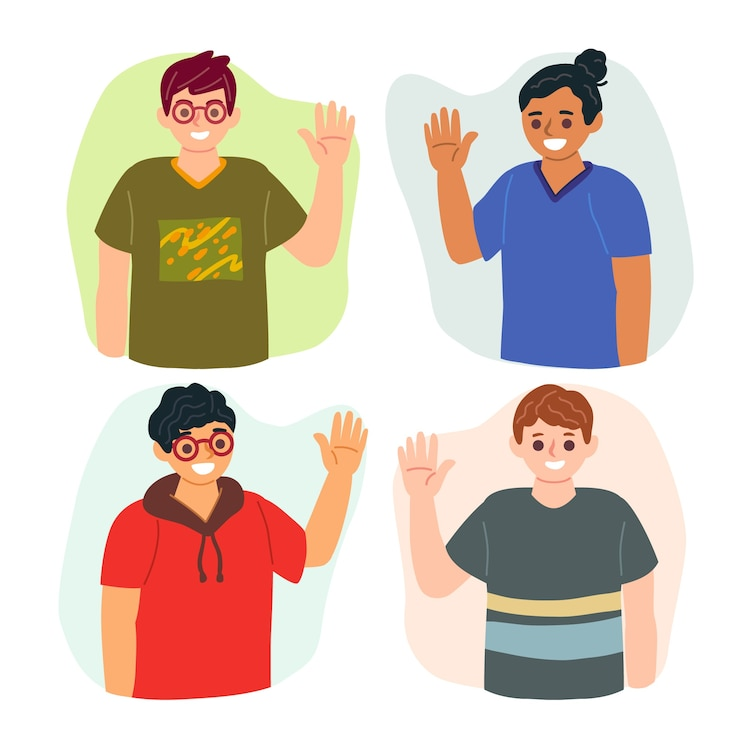 Tengo ## años.
I am ## years old.

Yo vivo en …
I live in …

Yo trabajo en  …
I work in …
¿Cuántos años tienes? (informal)
¿Cuántos años tiene usted? (formal)
How old are you?

¿Dónde vives? (informal)
¿Dónde vives usted? (formal)
Where do you live?

¿Dónde trabajas? (informal)
¿Dónde trabaja usted? (informal)
Where do you work?
¡PRACTIQUEMOS! Written practice.
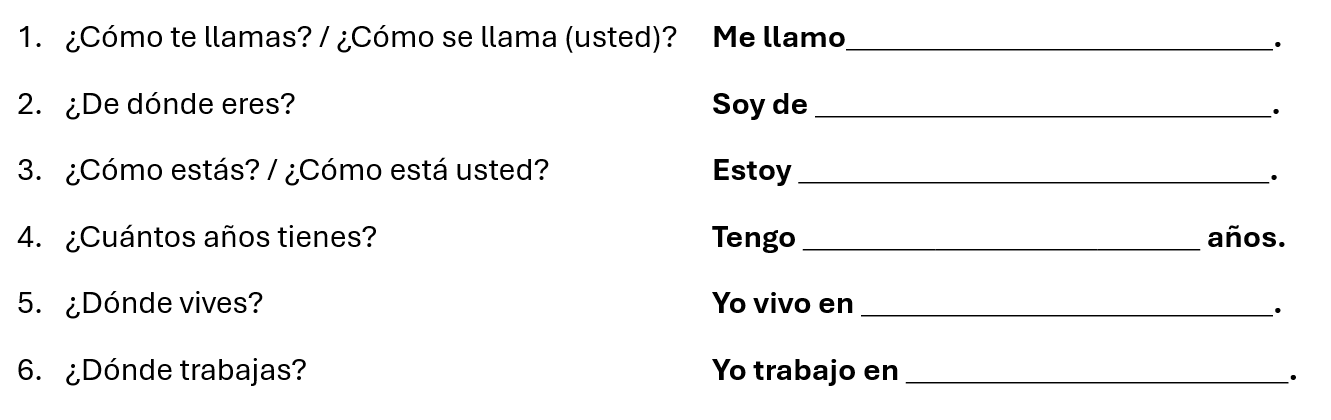 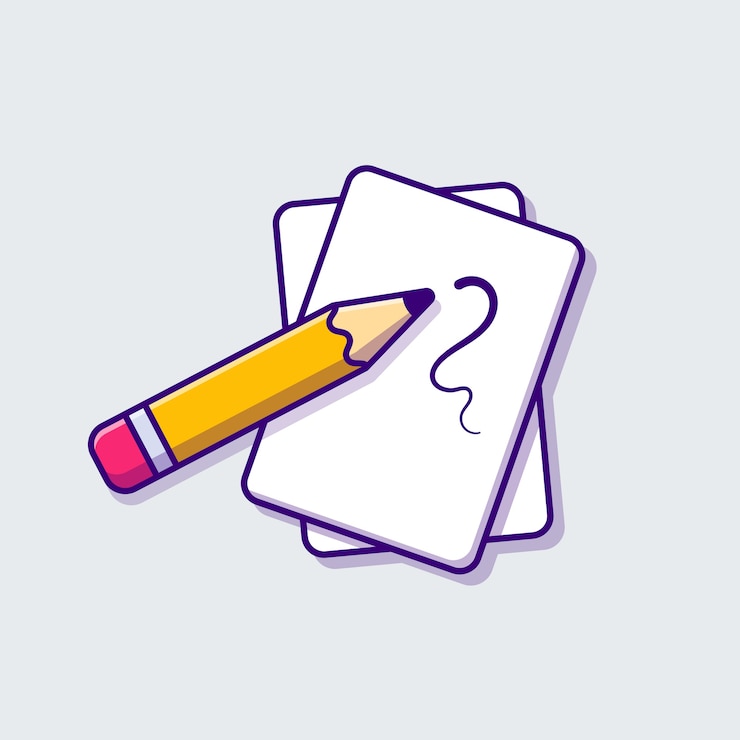 SALUDOS Y DESPEDIDAS
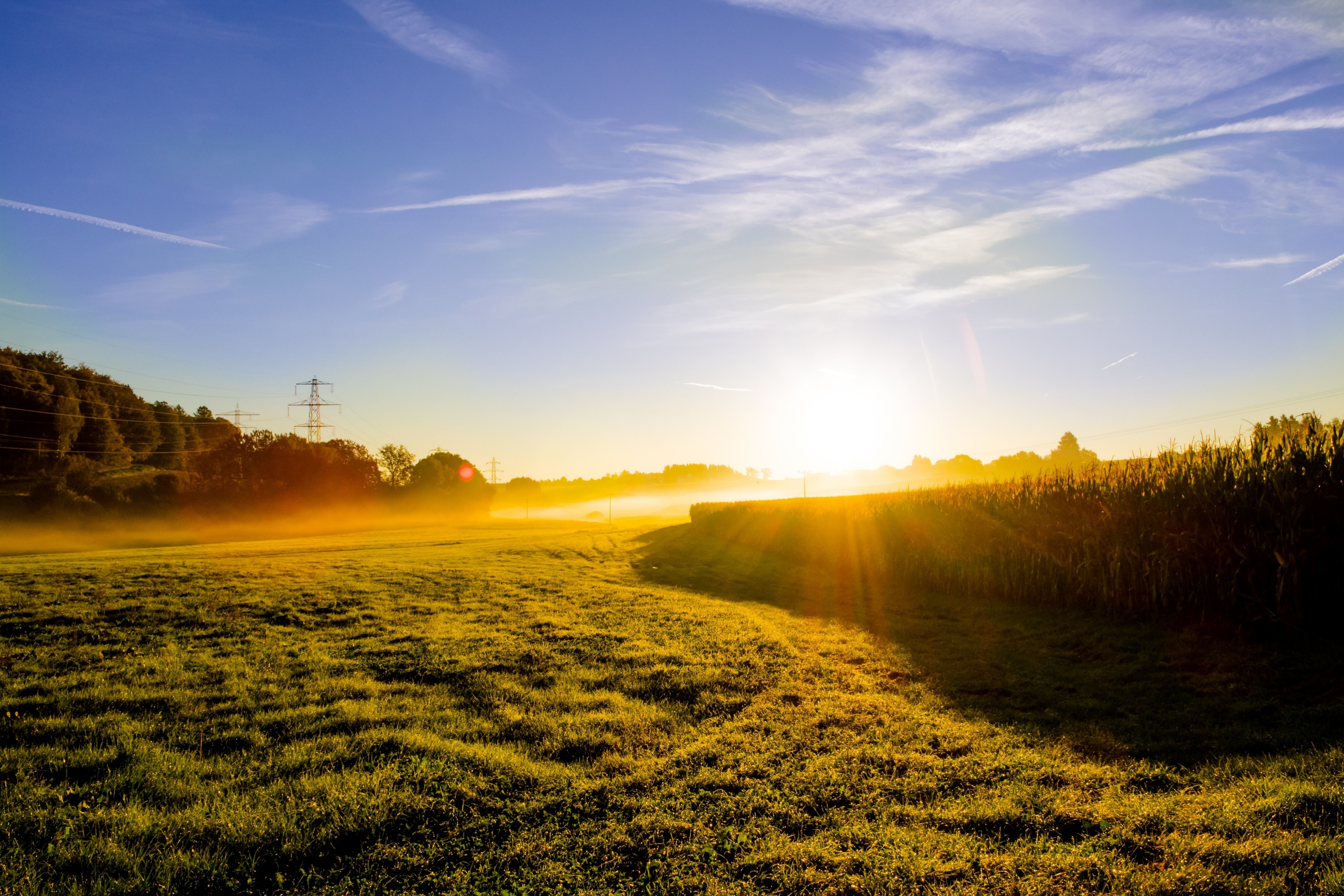 SALUDOS
buenos días
buenas tardes
buenas noches

DESPEDIDAS
hasta luego
hasta mañana
hasta pronto
GREETINGS 
good morning
good afternoon
good evening /good night

GOODBYES
until later
see you tomorrow
see you soon
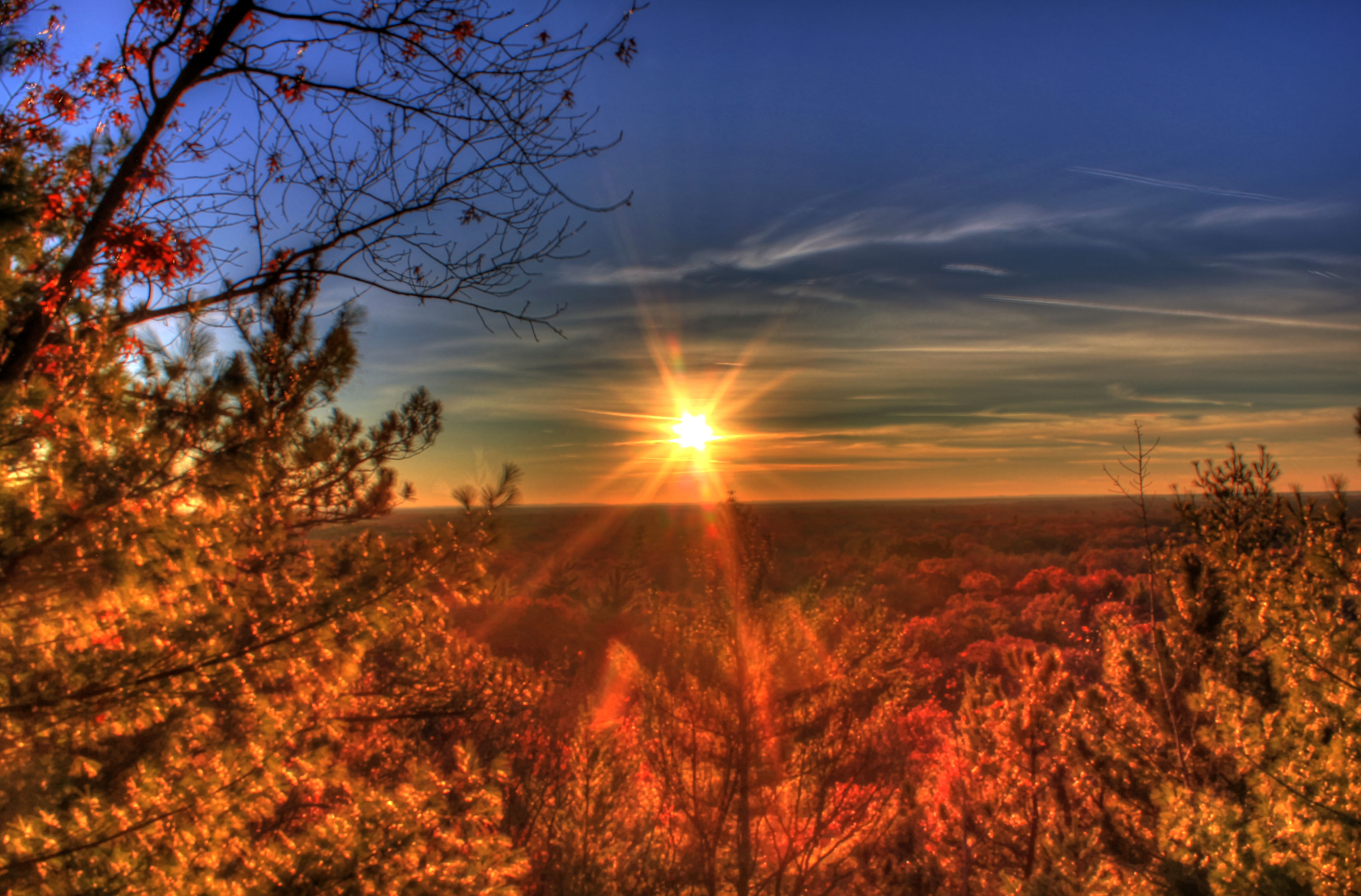 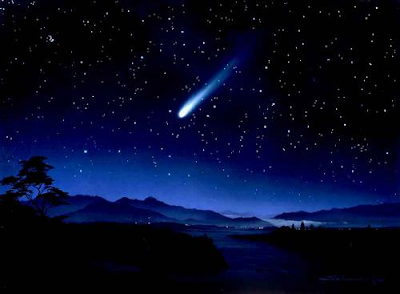 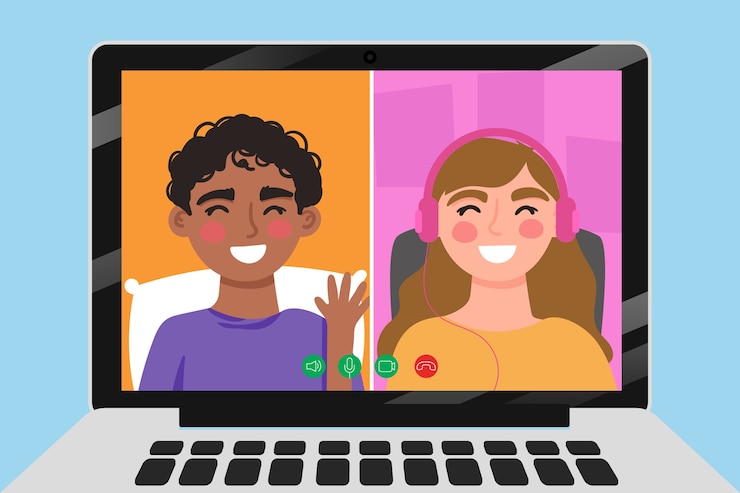 ¡Vamos a Conversar!
Let’s go over the partner conversation before we go to breakout rooms!
Hola. Buenas tardes. 
Hi. Good afternoon. 

¿Cómo te llamas? 
What’s your name? 

¿De dónde eres?
Where are you from?

¿Cómo estás? 
How are you?

¿Cuántos años tienes?
How old are you?

¿Dónde vives?
Where do you live?

¿Dónde trabajas?
Where do you work?

Hasta luego. 
Until later.
1. Buenas tardes. 
Good afternoon. 
2. Me llamo …
My name is …
3. Soy de …
I am from …
4. Estoy (bien, mal, más o menos).
I’m (fine, bad, more or less).
5. Tengo ## años.
I am ## years old.
6. Yo vivo en …
I live in …
7. Yo trabajo en  …
I work in …
8. Adiós. Hasta pronto. 
Bye. See you soon.
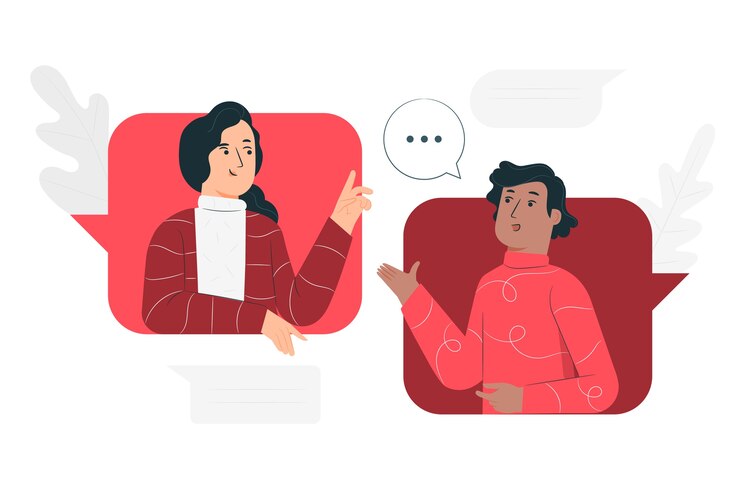 #2. EXPRESIONES DE CORTESÍA
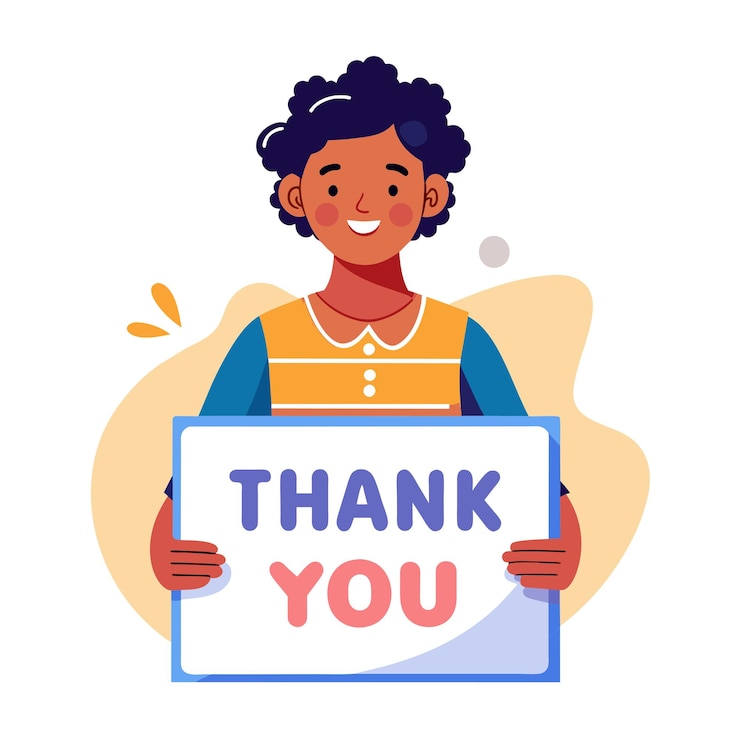 ¿Qué expresión de cortesía usarías? 
What expression of courtesy would you use?
WHOLE CLASS ACTIVITY!
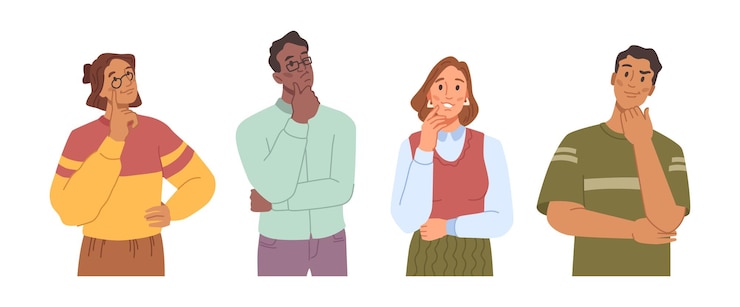 Catalina está muy agradecida porque recibió un regalo. ¿Qué debería decir ella? - Catalina is very grateful because she received a gift. What should she say?

gracias, muchas gracias, muchísimas gracias, Estoy muy agradecido


Tú estás en el supermercado y necesitas obtener la atención de alguien. ¿Qué palabras podrías usar? - You are at the supermarket and need to get someone's attention. What words could you use?
 
disculpe or perdón

 
Los niños están en la tienda y quieren que sus padres les compren algo. ¿Cuál es la palabra mágica que ellos necesitan usar? - The children are in the store and want their parents to buy them something. What's the magic word they need to use?

por favor
Mario va tarde al trabajo y va caminando de prisa, sin querer se topa con una persona que está en el pasillo. ¿Qué debería decir él? -Mario is late for work and is in a hurry, he accidentally bumps into someone standing in the hallway. What should he say? 
 
lo siento OR perdón
 

Tú ayudaste a alguien y esa persona expresa su gratitud hacia ti. ¿Cuáles son las dos palabras que puedes usar para responderle de vuelta? - You helped someone, and that person expressed their gratitude toward you. What are the two words you could use to respond back at them?
 
de nada OR con gusto
 

Hay un grupo de personas en la calle platicando y tú necesitas caminar en medio de ellos para llegar hacia tu destino. ¿Qué palabra deberías usar? -There's a group of people talking on the street, and you need to walk through them to get to your destination. What word should you use?
 
con permiso
En qué contexto usarías las palabras “claro que sí”, “está bien /no hay problema”? -In what context would you use the words “claro que sí”, “está bien /no hay problema”?
 
answers may vary
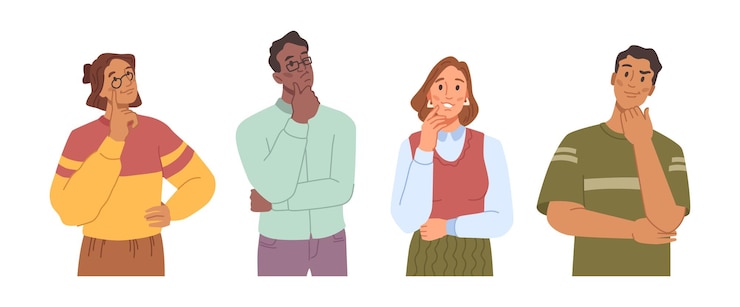 ¡Hasta la vista!
¡Hasta pronto!
adiós
¡Cuídate!
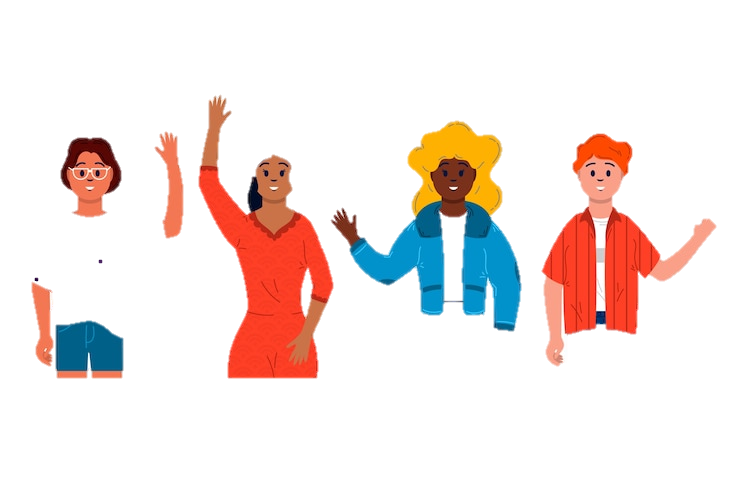 ¡Que te vaya bien!
¡Nos vemos!
¡Hasta la próxima!